Педагогическая копилка по работе с одаренными детьми 
по предмету: «Английский язык»
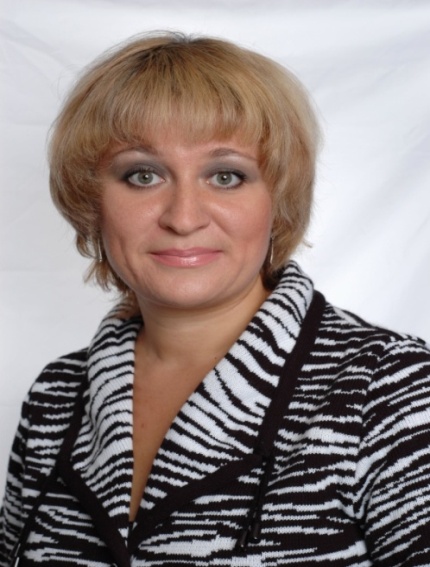 Учитель английского языка МБОУ Академический лицей Железнова Надежда Владимировна
Задачи современной школы :
Выявление одаренных       детей
Создание специальных условий для реализации и развития их потенциальных возможностей и социально ценной деятельности.
Цель обучения одаренных детей иностранному языку:
развитие способностей учащихся использовать иностранный язык как:
средство эффективного решения коммуникативных задач в сферах личных и социальных интересов.
инструмент познания, приобщения и адаптации к новому социальному опыту
Задачи обучения:
1. Формировать умения добывать информацию из различных источников.
2. Организовывать ситуации для продуктивного общения.
3. Развивать исследовательские умения.
4. Обучать наблюдению за языковыми явлениями, сравнению и сопоставлению в     родном и иностранном языке
5. Обучать умению предвосхищать информацию, обобщать и оценивать  материал;
6.  Создавать совместные мультимедийные презентации и предоставлять возможности для их реализации.
7. Использовать методы и приемы проблемного обучения, создавать условия для использования лингвистической и концептуальной догадки.
8.  Формировать умения использовать при говорении и письме специфические приёмы (перифраз, переспрос, повтор реплик, слова-описания общих понятий, разъяснения, примеры)
9. Формировать способность обратиться за помощью к собеседнику, уточнить вопрос, переспросить, используя вербальные и невербальные средства общения.
Современный урок иностранного языка
Решение многоплановых
 задач
Положительная мотивация
Различные организационные 
формы работы
Разнообразные средства обучения
Система работы с одаренными детьми:
Урочная деятельность
        1) Традиционные уроки
        2) Инновационные уроки
уроки с ИКТ 
проекты
круглый стол
экскурсия
 диспут
дебаты
пресс-конференция
ролевая игра
интегрированные уроки
Урок-экскурсия
Принцип диалога    культур
Страноведческая и культурологическая мотивация
Использование культуроведческого материала
Урок-интервью
Возможность вести диалог
Овладение частотными клише
Оптимальное сочетание структурной повторяемости
Интегрированный урок
Разнообразные связи с другими школьными предметами
Развитие языковой одаренности
Включение иноязычной деятельности в другие виды деятельности
(игровая, познавательная, художественная,  эстетическая)
Формирование межпредметных, общеучебных,           универсальных действий
Урок-спектакль
совершенствует произносительные навыки
обеспечивает создание коммуникативной, познавательной и эстетической мотивации
способствует выработке навыков языкового общения детей и раскрытию их индивидуальных творческих способностей.
активизирует мыслительную и речевую деятельность
развивает интерес к литературе
служит лучшему усвоению культуры страны изучаемого языка
углубляет знание языка, формируя пассивно-потенциальный словарь
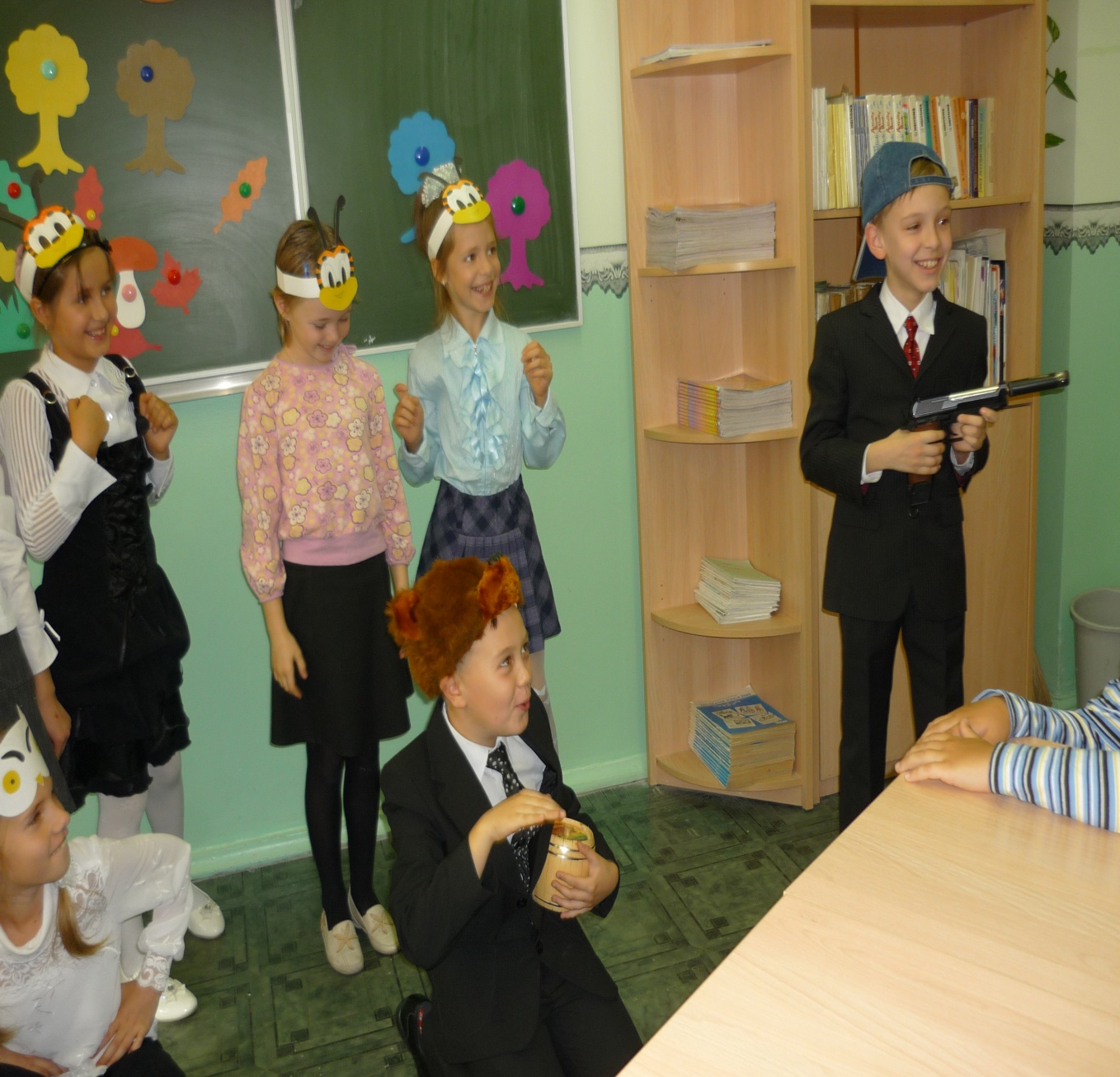 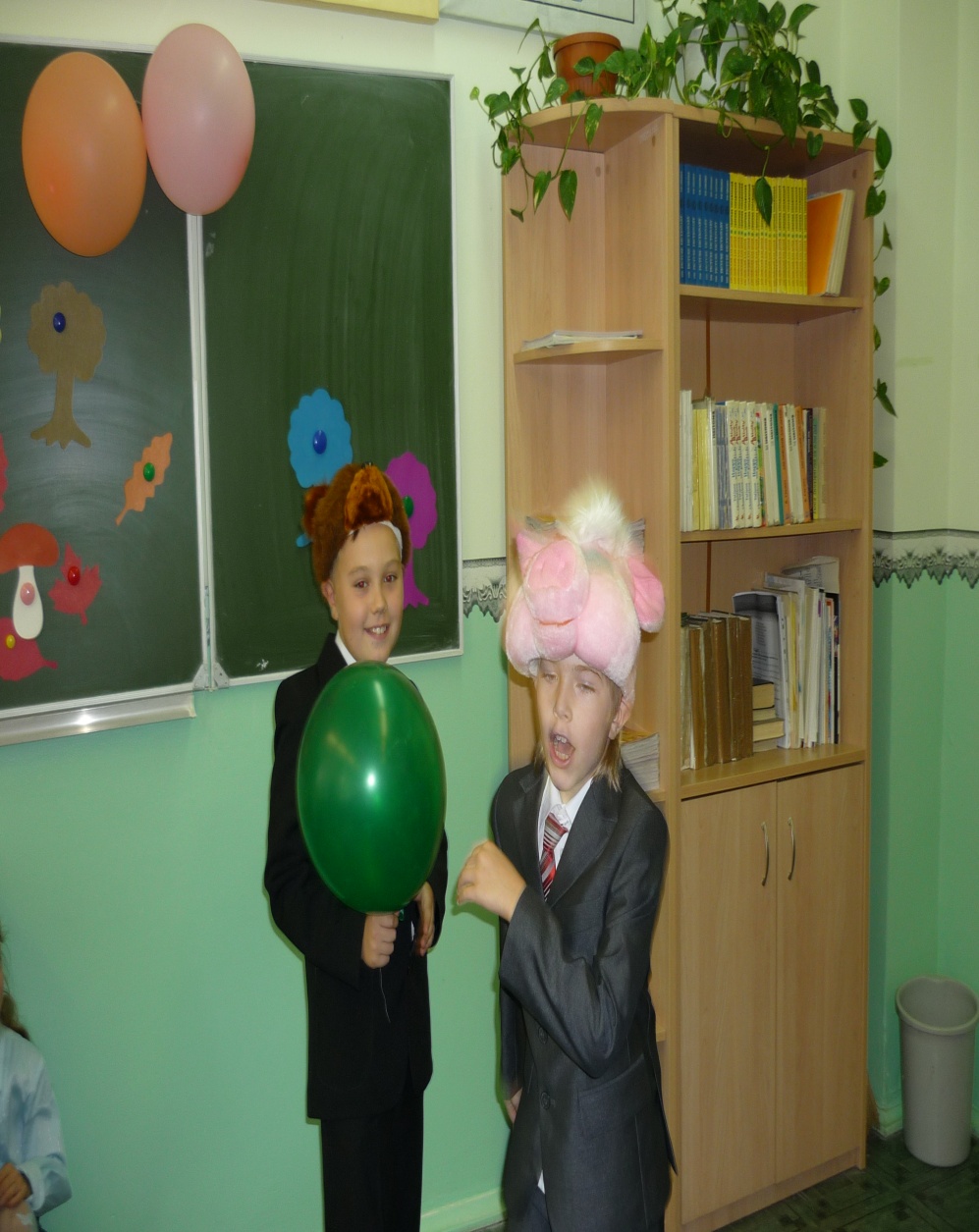 Урок-праздник
расширяет знания учащихся о традициях и обычаях, существующих в англоязычных странах 
развивает у школьников способности к иноязычному общению
 позволяет участвовать в различных ситуациях межкультурной коммуникации
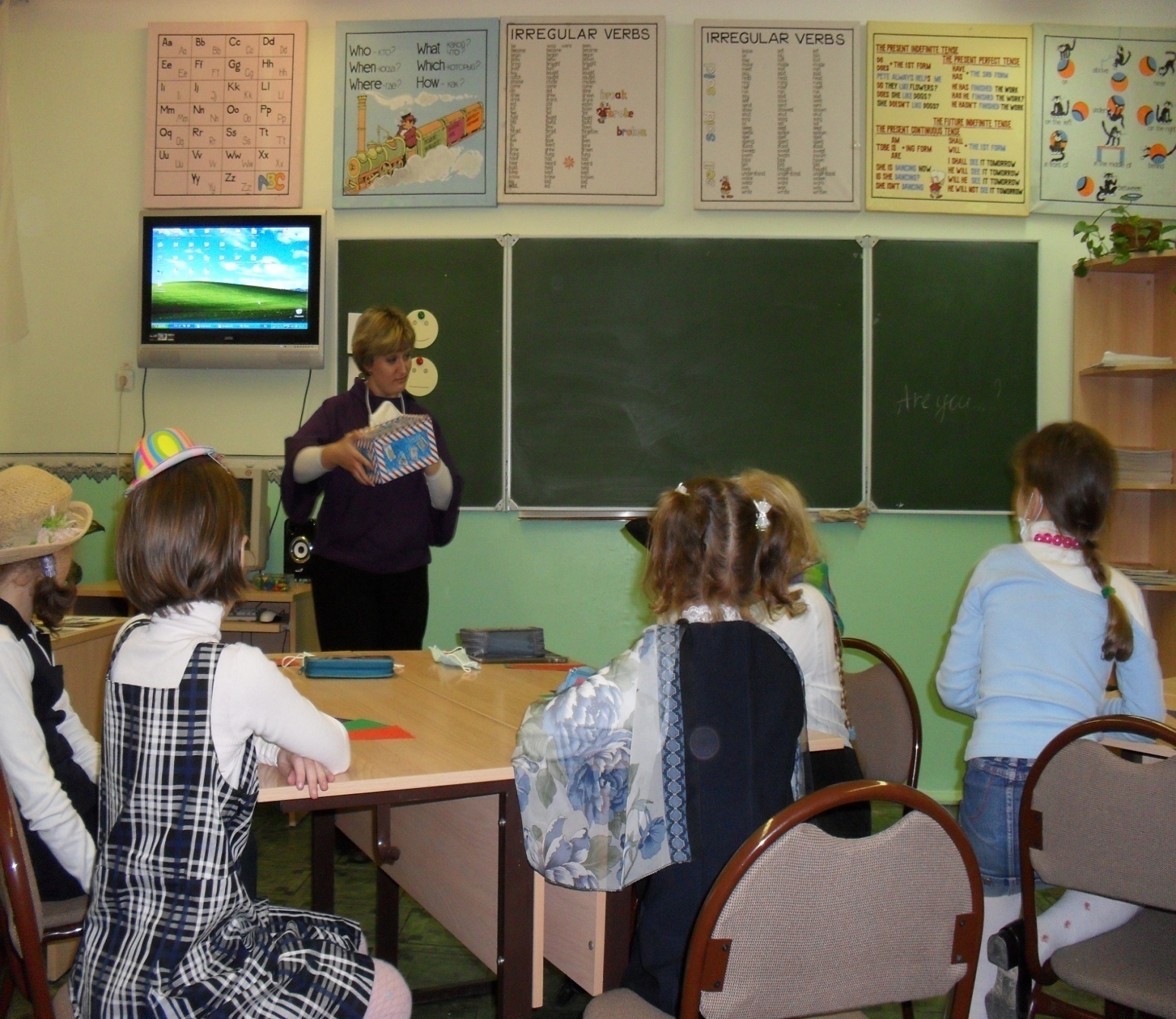 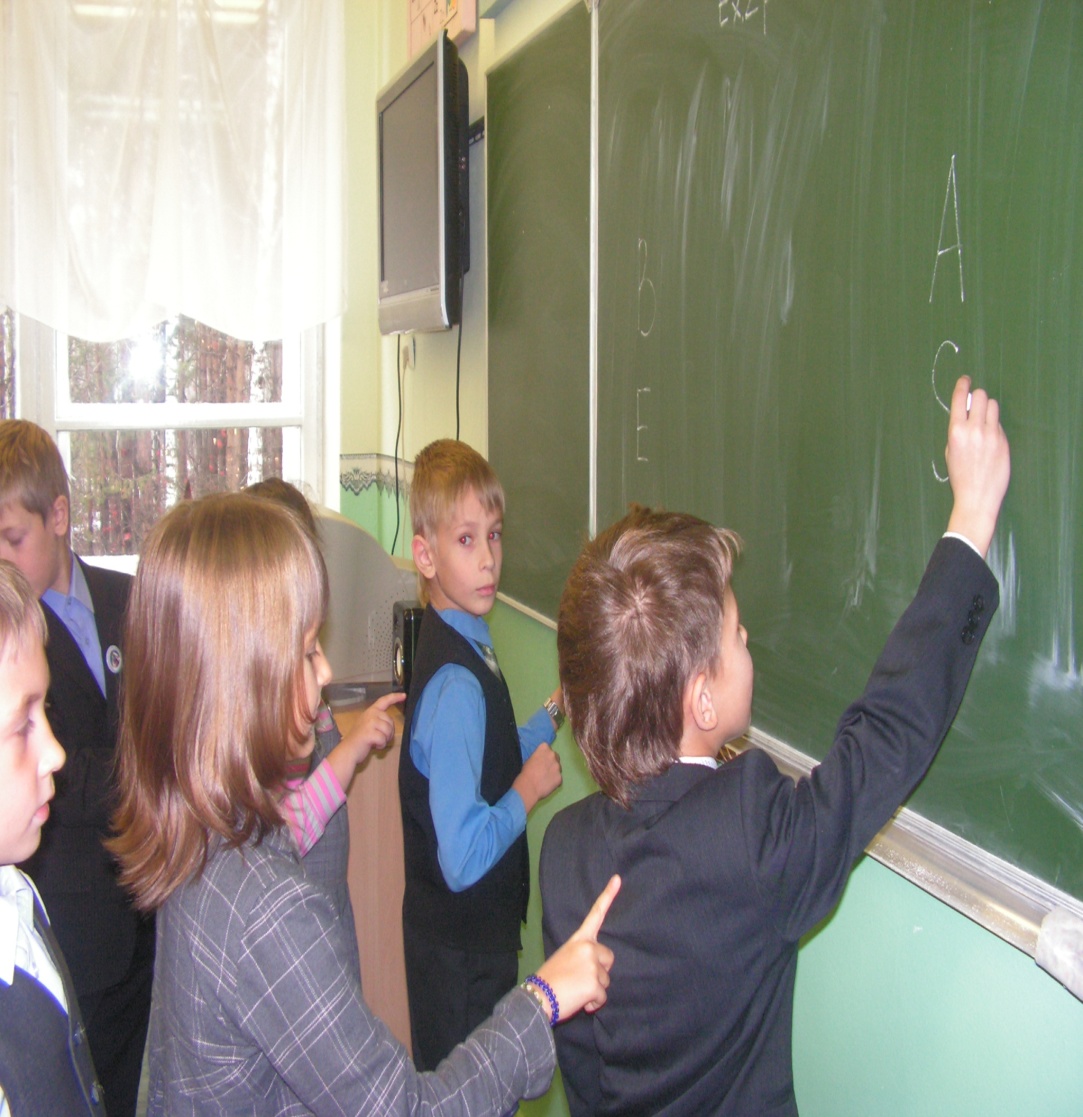 Мультисенсорный подход
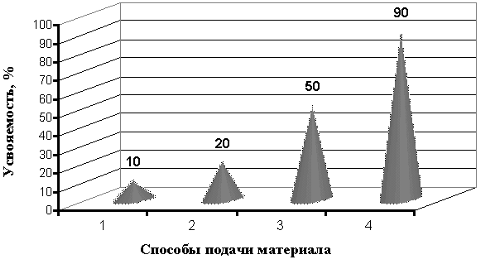 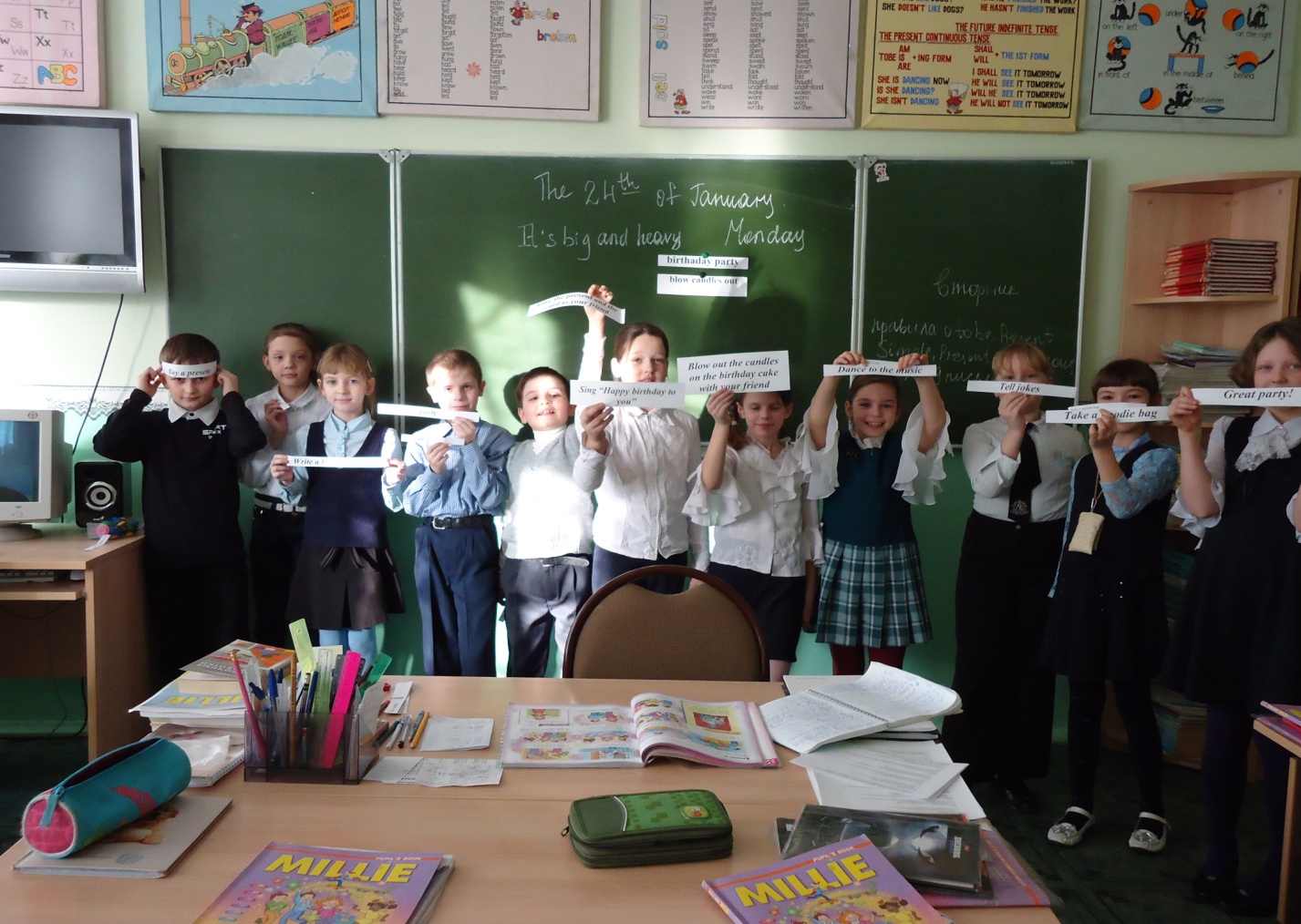 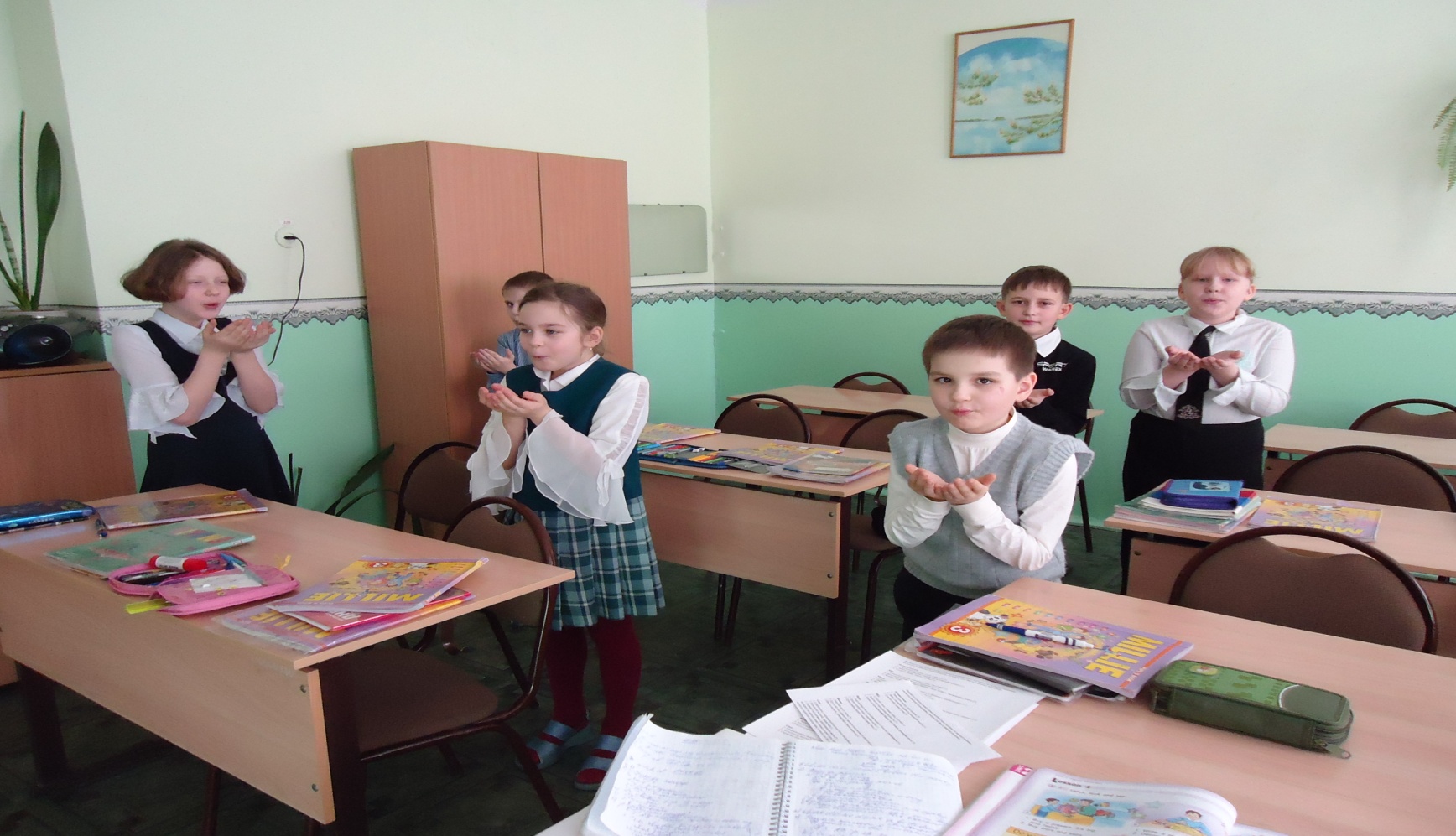 Преимущества проектной деятельности
оказывает содействие социальному и культурному развитию
придает учебному процессу динамичность и привлекательность
положительно влияет на эмоциональное развитие ребенка
развивает независимость, т.к. дети учатся не только выражать свое собственное мнение, но и принимать решения
обогащает образовательный уровень ученика
дает ощущение радости и успеха 
снимает психологические барьеры
учит выступать перед аудиторией
Метод проектов
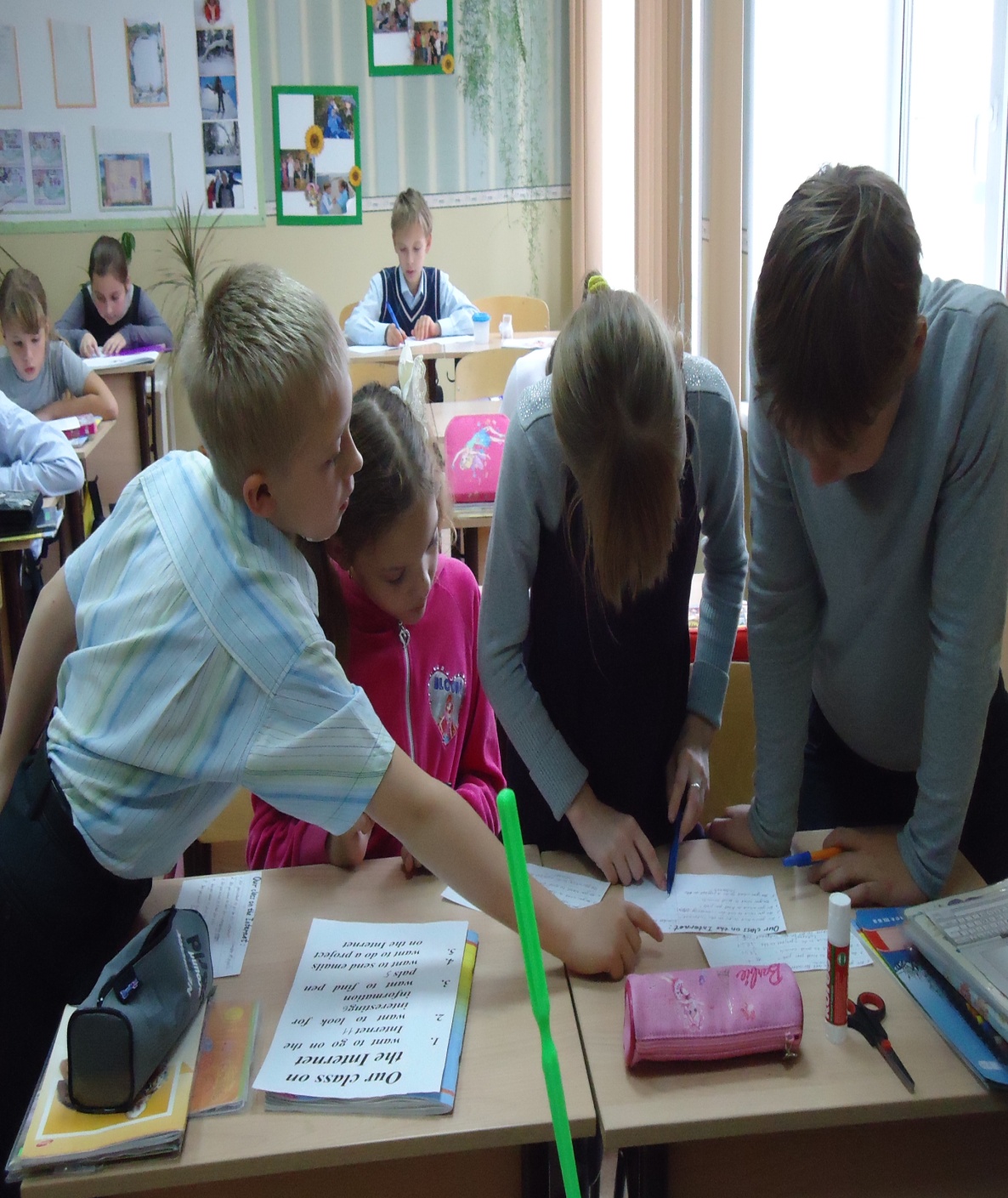 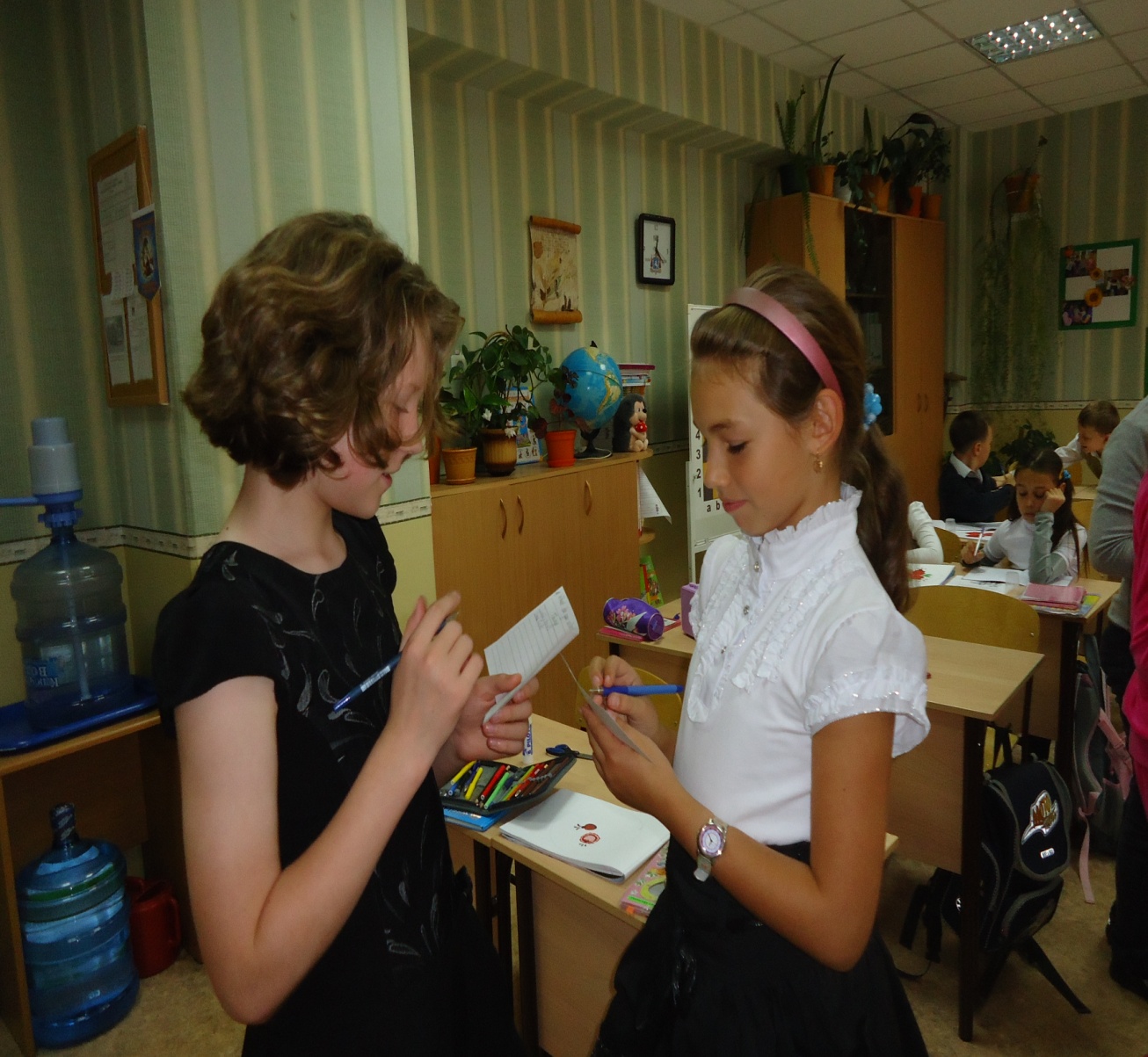 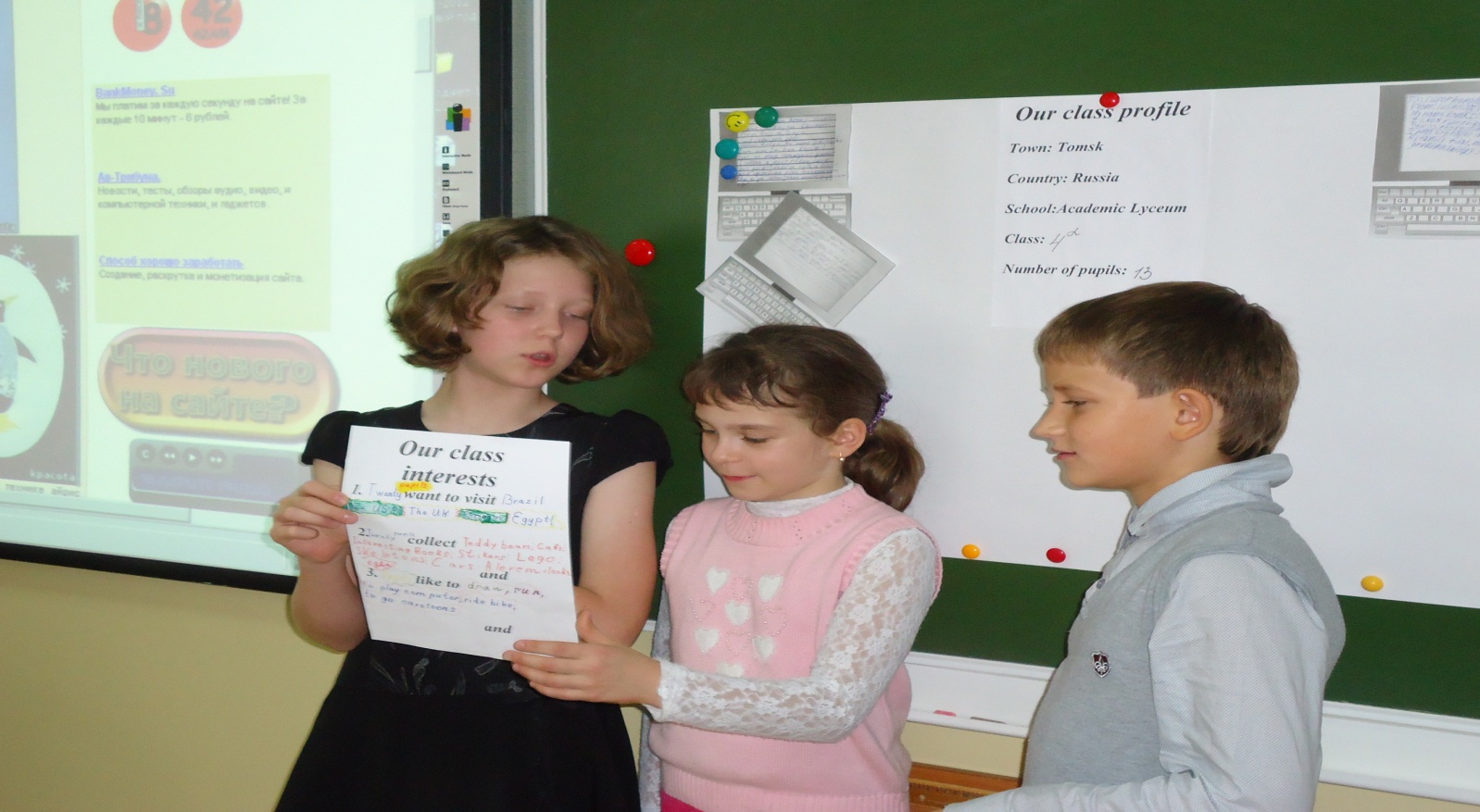 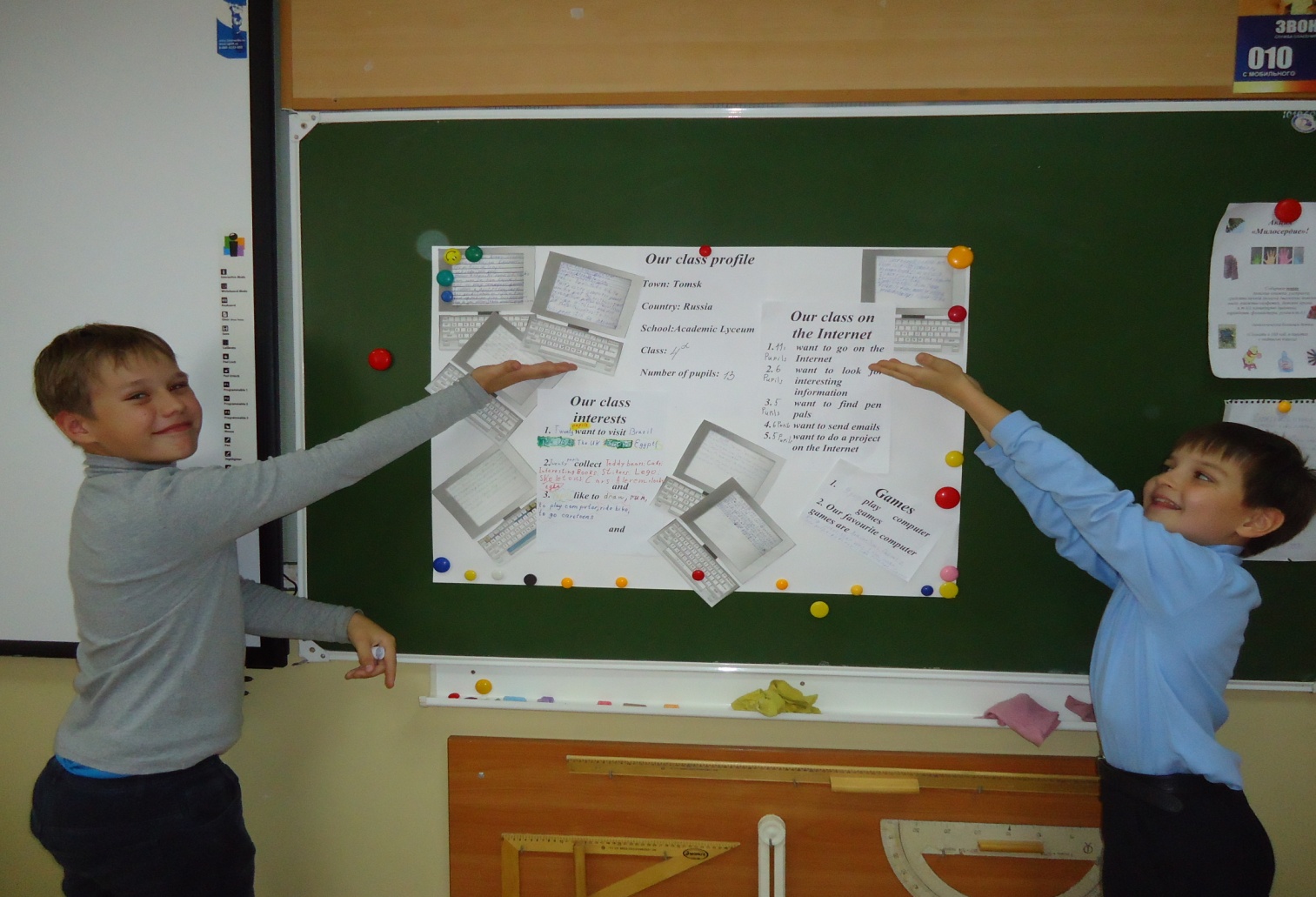 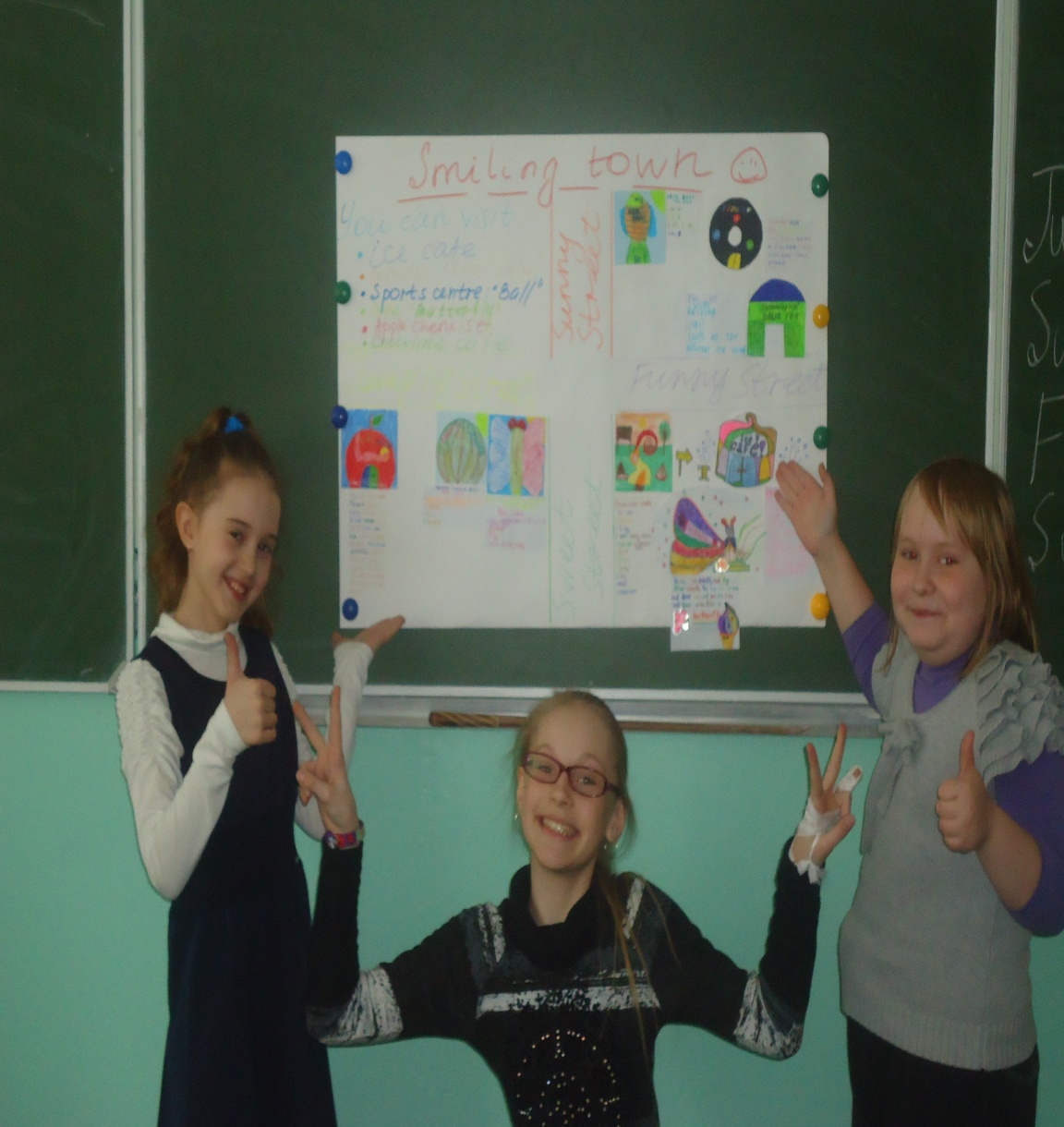 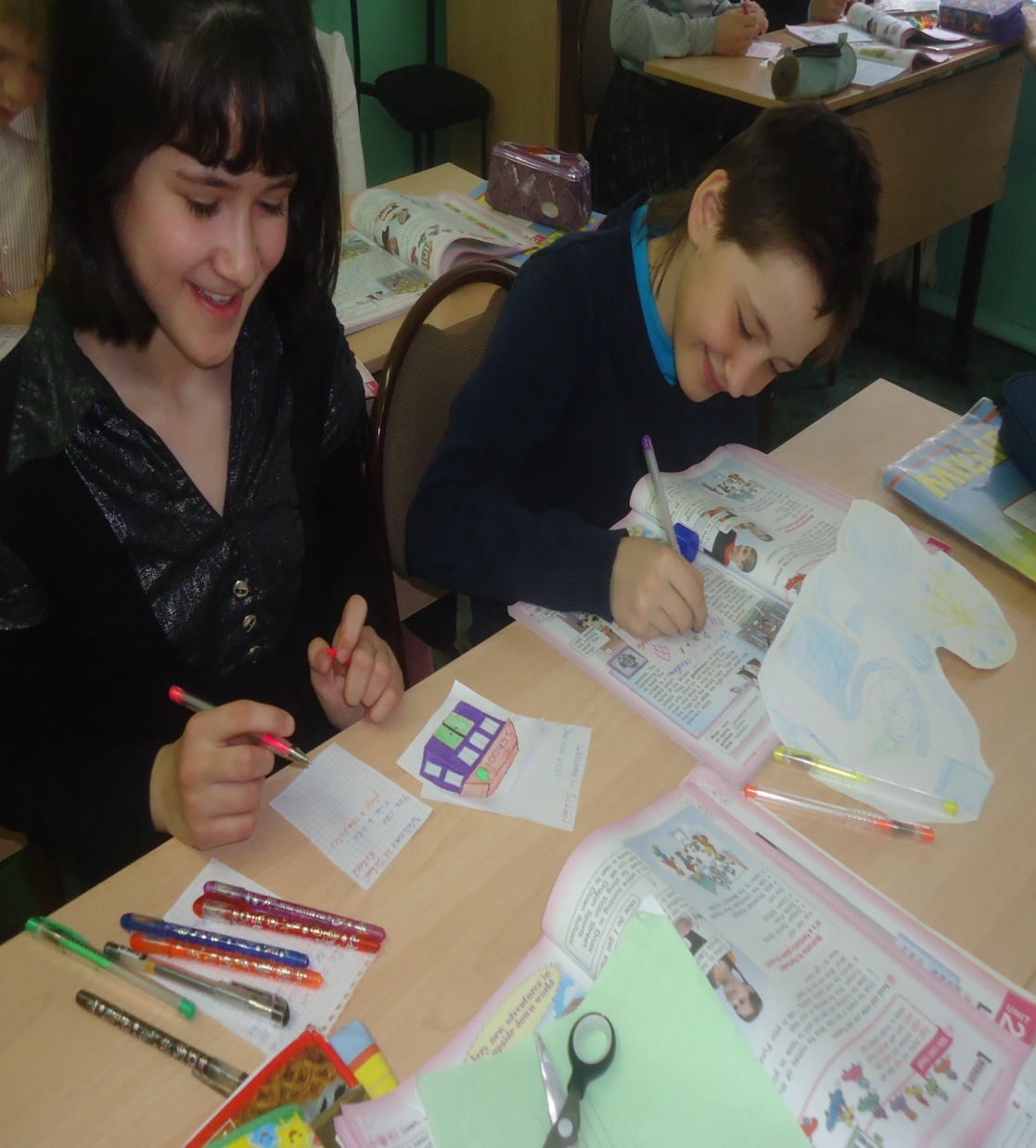 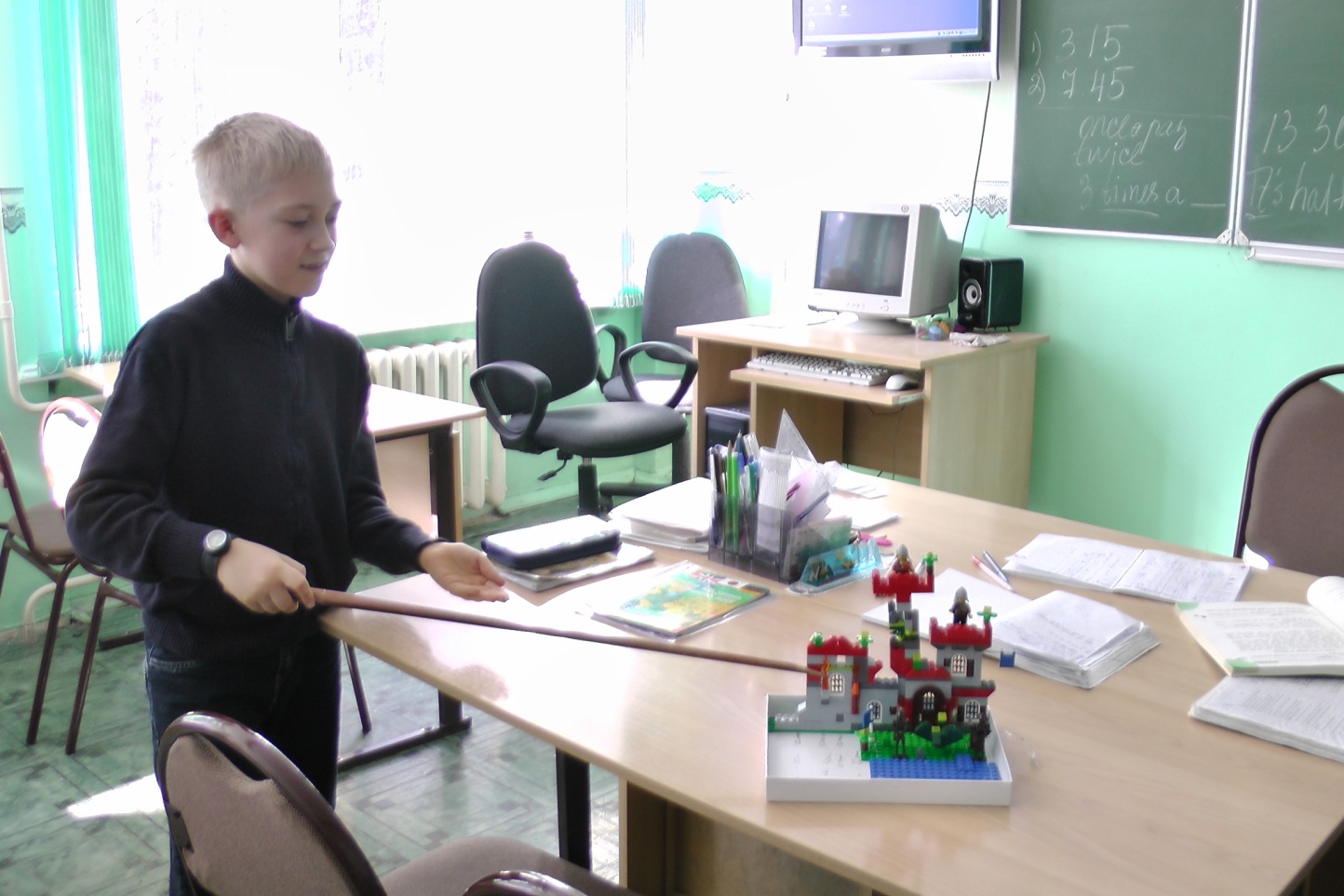 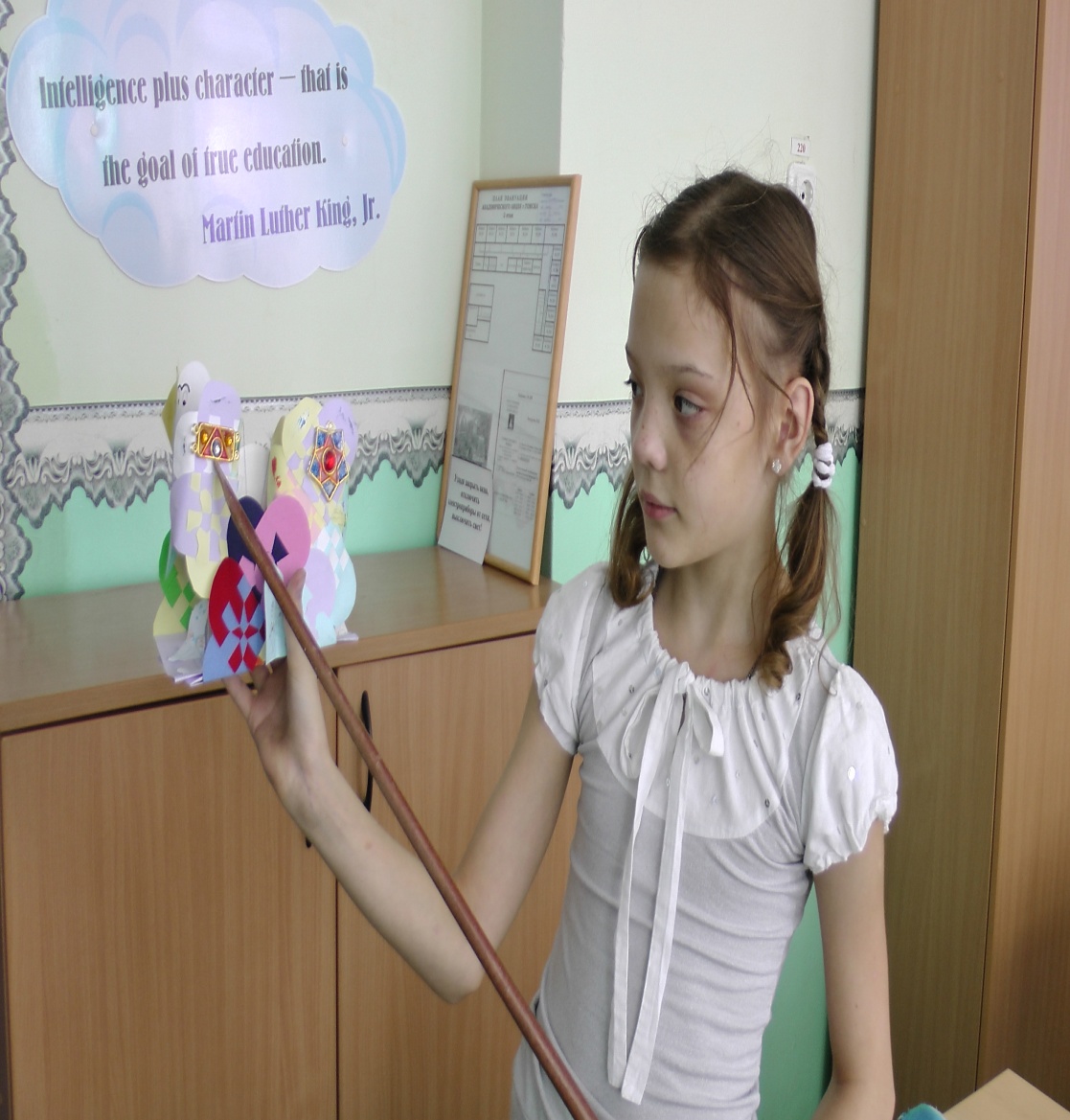 II. Внеклассная работа:
     1) предметные олимпиады
     2) предметные декады
     3) спецкурсы
     4) научно-исследовательская работа
     5) консультации
     6) творческие домашние задания
III. Система дополнительного образования:
      1) дистанционные олимпиады и курсы
      2) самостоятельная работа учащихся
      3) языковой портфолио
«Одаренность человека – это маленький росточек, едва проклюнувшийся из земли и требующий к себе особого внимания. Необходимо холить и лелеять, ухаживать за ним, сделать все необходимое, чтобы он вырос и дал обильный плод»
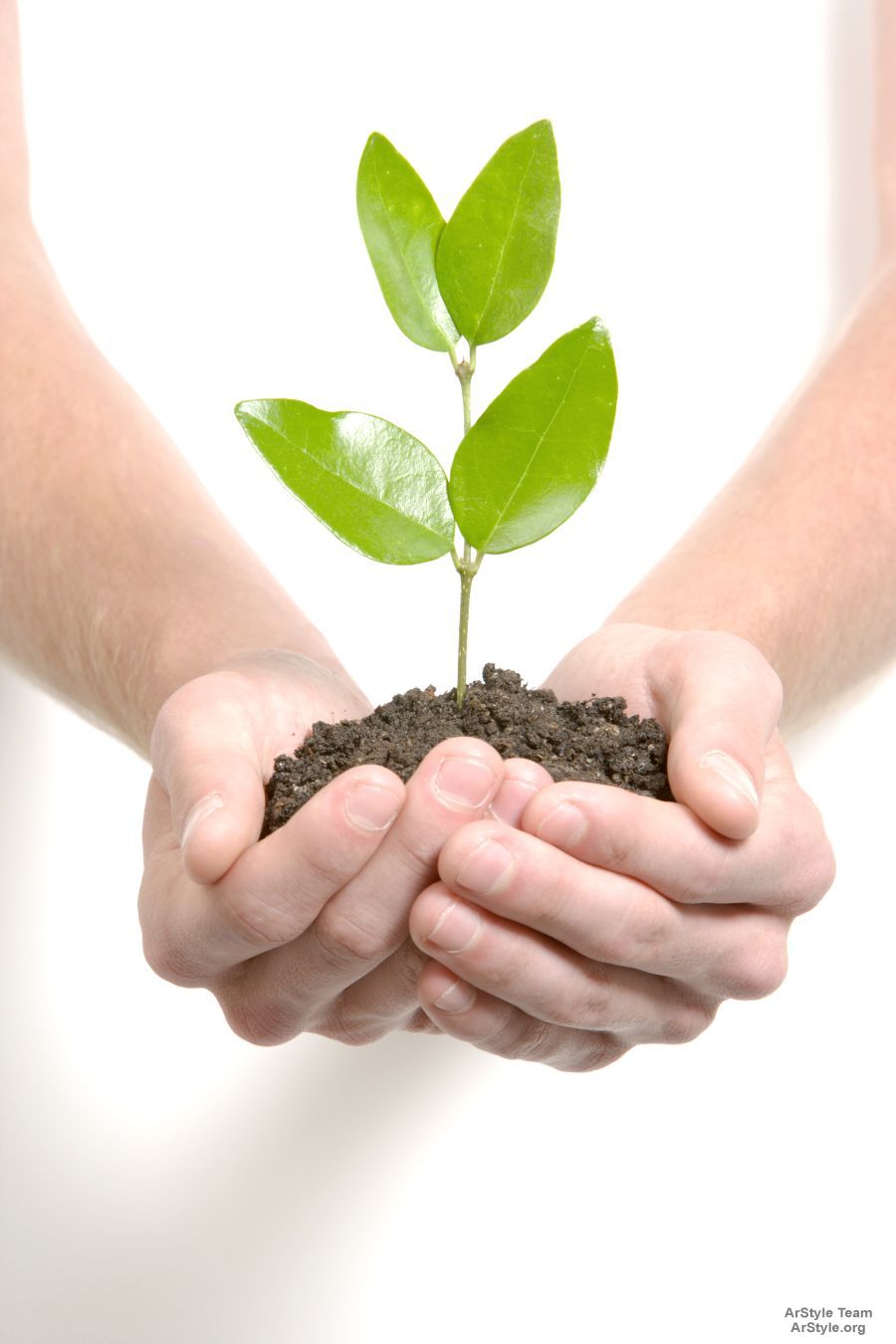 В.А. Сухомлинский